Binary CountersInteger Representations towards Efficient Counting in the Bit Probe Model(presented at TAMC 2011)
Gerth Stølting Brodal (Aarhus University)

 Mark Greve (Aarhus University)
 Vineet Pandey (BITS Pilani, India)
S. Srinivasa Rao (Seoul, South Korea)

University of Ljubljana, October 12, 2011
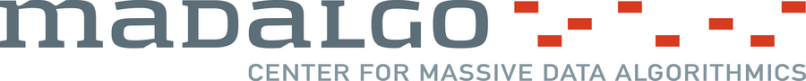 [Speaker Notes: TAMC 11 = 8th Annual Conference on Theory and Applications of Models of Computation]
0
1
10
11
100
101
110
111
1000
1001
1010
1011
1100
1101
1110
1111
0000
- we are counting modulo 100002 = 1610
1011
1∙23+ 0∙22+ 1∙21+ 1∙20 = 8+2+1 = 1110
19
Algorithm
b0
0                  1
---1
b1
b3b2b1b0
0                  1
b2
--10
Reads 4 bits
Writes 4 bits
0                  1
b3
-100
0                  1
1000
0000
20
"To get the next code, for a code with even parity, flip the rightmost bit. For a code with odd parity, find the rightmost ‘1’ and flip the bit to its left. The only special case is when the last bit bn is the only ‘1’ in the code. This is also the last code in the sequence."
b0
b3b2b1b0
b1
b1
b2
b2
b2
b2
0             1
0             1
0             1
0             1
0                1
0                1
0                          1
0     1
0    1
0     1
0     1
0     1
0     1
0     1
0     1
b3
b3
b3
b3
b3
b3
b3
b3
---1
--1-
-1--
---0
1---
---0
---1
--0-
0---
---0
---1
--0-
---1
--1-
-0--
----0
Always reads 4 bits
Always writes 1 bit
21
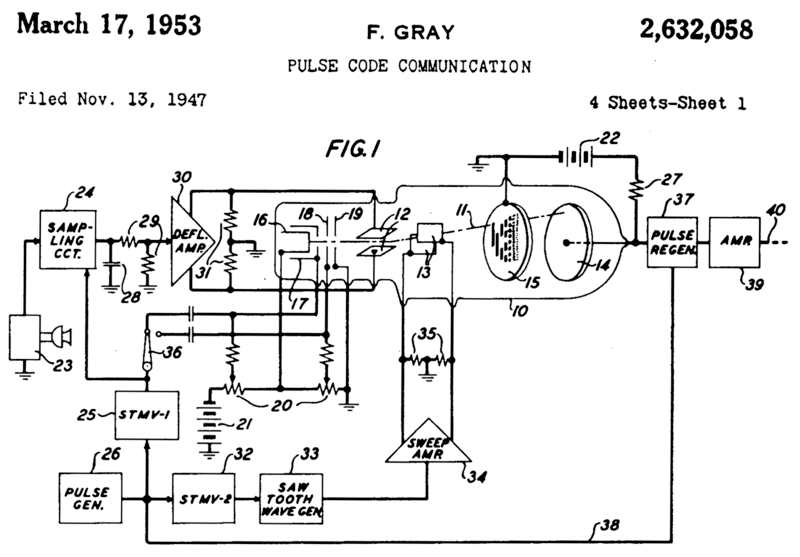 22
[Speaker Notes: Wikipedia:

Reflected binary codes were applied to mathematical puzzles before they became known to engineers. The French engineer Émile Baudot used Gray codes in telegraphy in 1878. He received the French Legion of Honor medal for his work. The Gray code is sometimes attributed, incorrectly,[5] to Elisha Gray (in Principles of Pulse Code Modulation, K. W. Cattermole,[6] for example).
Frank Gray, who became famous for inventing the signaling method that came to be used for compatible color television, invented a method to convert analog signals to reflected binary code groups using vacuum tube-based apparatus. The method and apparatus were patented in 1953 and the name of Gray stuck to the codes. The "PCM tube" apparatus that Gray patented was made by Raymond W. Sears of Bell Labs, working with Gray and William M. Goodall, who credited Gray for the idea of the reflected binary code.
Part of front page of Gray's patent, showing PCM tube (10) with reflected binary code in plate (15)
The use of his eponymous codes that Gray was most interested in was to minimize the effect of error in the conversion of analog signals to digital; his codes are still used today for this purpose, and others.]
Question
Does there exist a counter where one never needs to read all bits to increment the counter ?
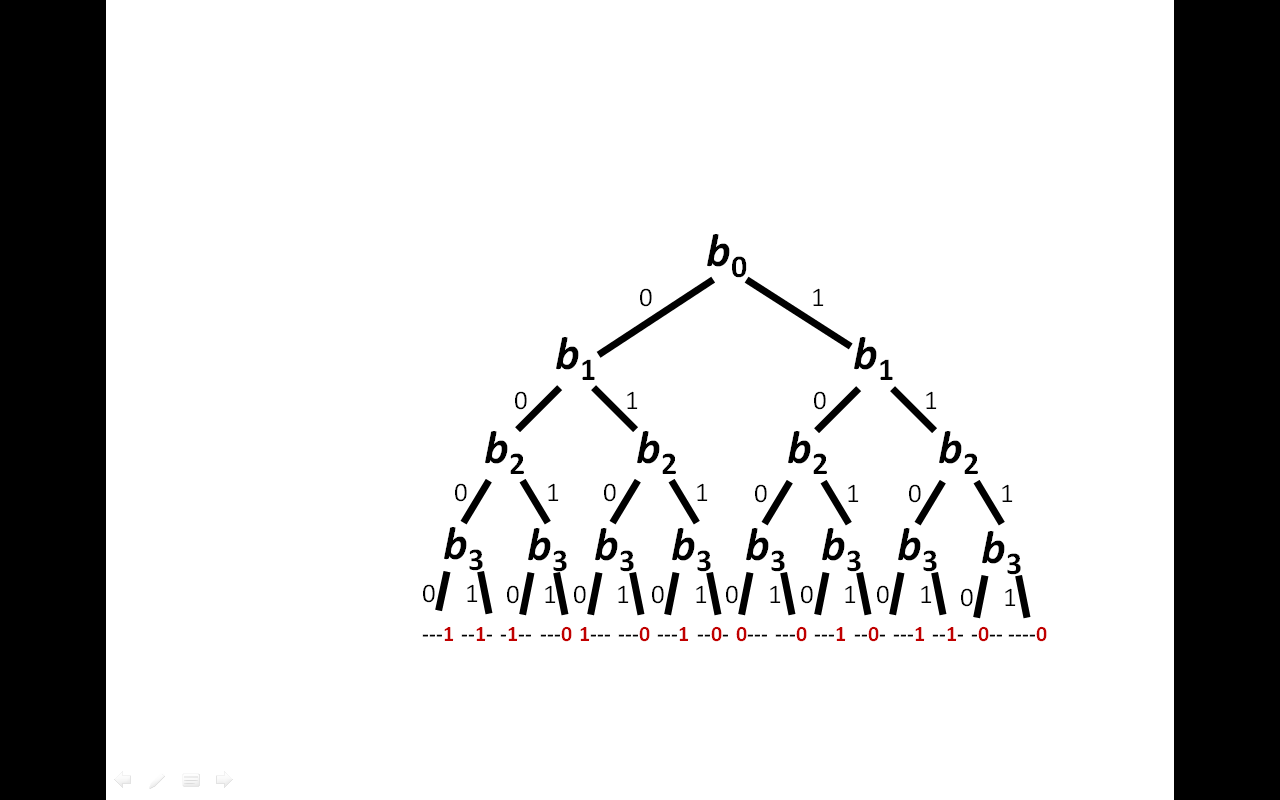 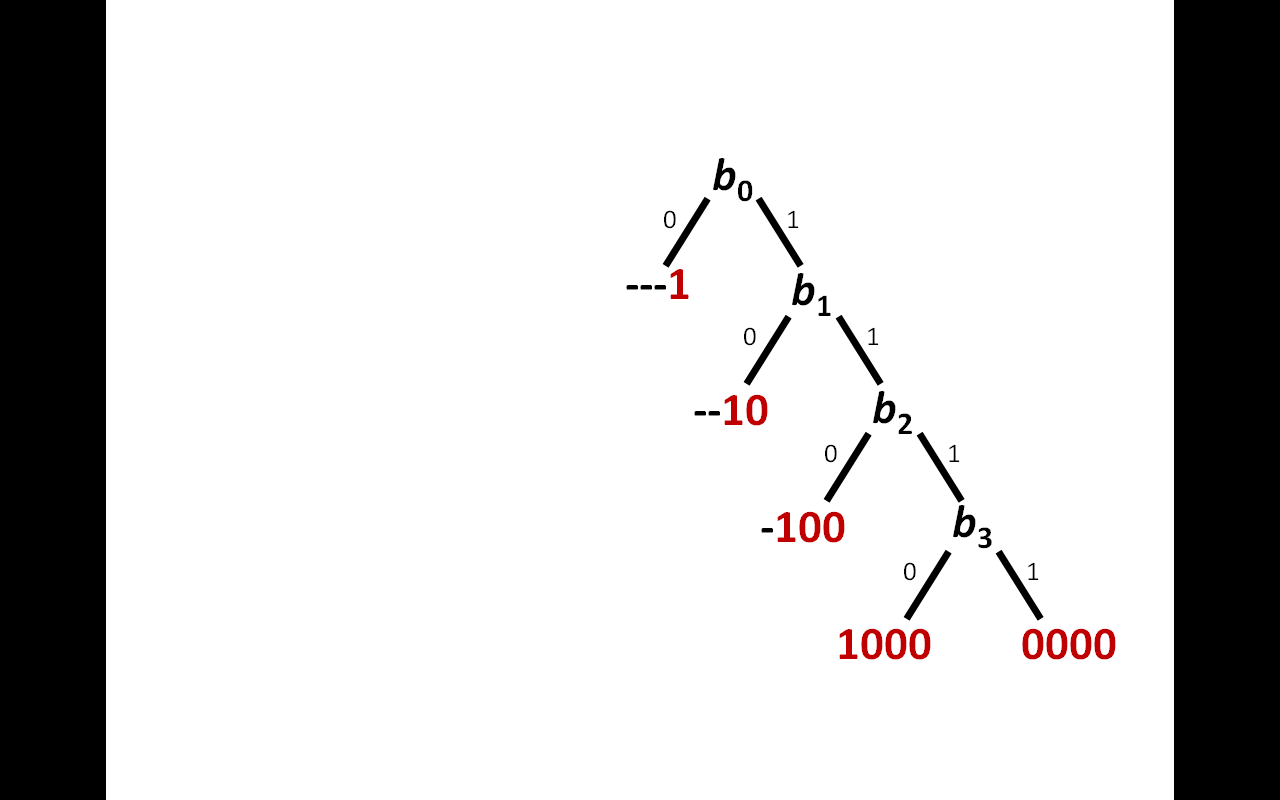 23
[B., Greve , Pandey, Rao 2011]
b3b2b1b0
b0
b1
b2
0             1
0             1
0             1
0             1
0                1
0                1
b3
b3
b1
b3
0                          1
---1
--1-
---1
0---
-1-0
--00
1---
-0--
Always reads 3 bits
Always writes ≤ 2 bits
24
[Speaker Notes: Brute force enumeration:
Depth 3 binary tree (7 internal nodes)
Number of assignments of bits to read, ie bi’s: 4*(3*3)*(2*2*2*2)
Each leaf: Can only change a bit that has been read
Either flip one or two bits (ie one not fliiped) or all bits: 3+3+1
8 leaves, 7^8 possible values
Total: 4*3^2*2^4*7^8 = 3 320 525 376]
[B., Greve , Pandey, Rao 2011]
Generalization to n bit counters
y3 y2 y1 y0    xn-5 xn-6 ∙∙∙ x2 x1 x0
Y
4 bits
3 reads
2 writes
X
n-4 bit Gray code
n-4 reads
1 writes
metode Increment(YX)
    inc(X)
    if (X == 0) inc(Y)
Always reads n-1 bits
Always writes ≤ 3 bits
test needs to read all bits of X
25
Theorem
    4-bit counter 3 reads and 2 writesn-bit counter n-1 reads and 3 writes
Open problems
    n-1 reads and 2 writes, n>4?
    « n reads and writes ? [number of reads at least log2 n]
b0
b1
b2
0             1
0             1
0             1
0             1
0                1
0                1
b3
b3
b1
b3
0                          1
n=5
bits read
---1
--1-
---1
0---
-1-0
--00
1---
-0--
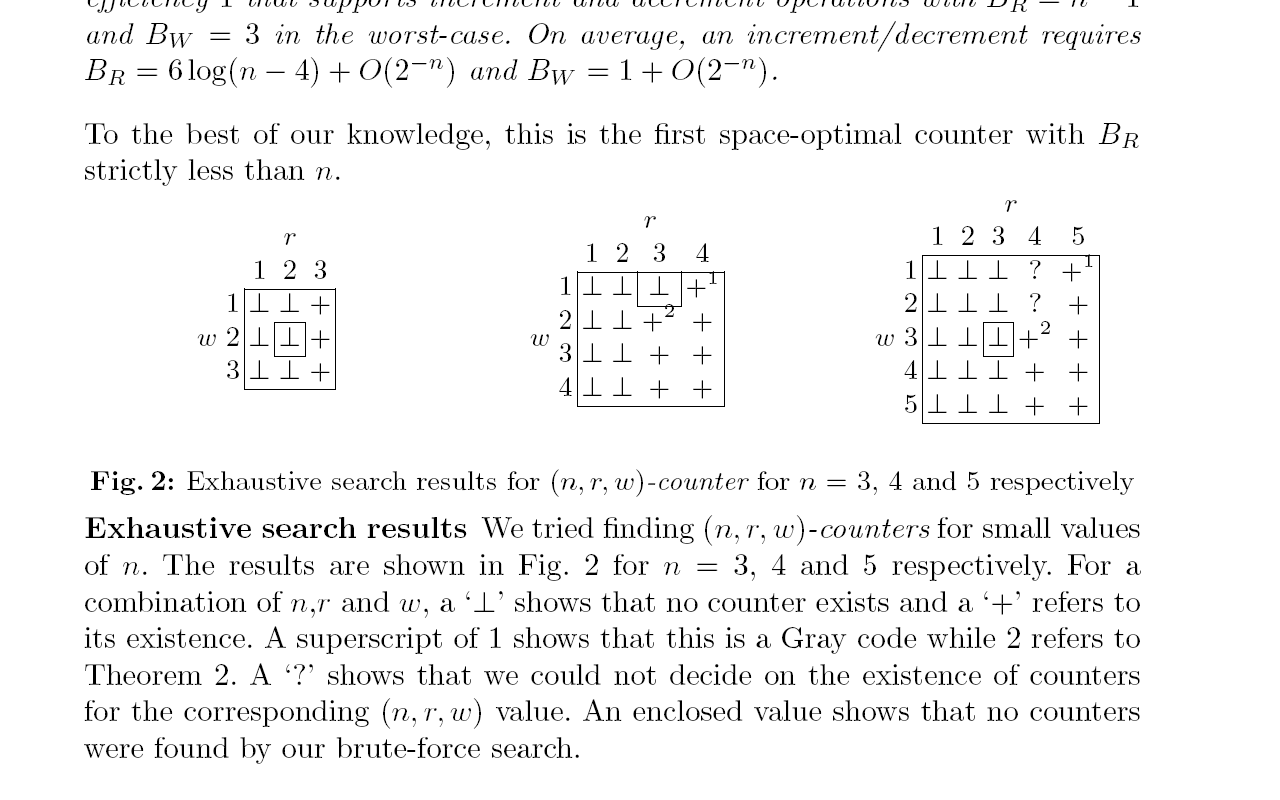 ?
?
bits  written
26
[Speaker Notes: Gray code
Theorem, 2. linie
Box) Brute force disprove

1st open problem: n=3, need to read all n bits.

Supposedly Fredman has conjectured that n-1 reads and 1 write is not possible.]
Redundant Counters
Represent L different values
using d > log L bits

Efficiency E = L / 2d
27
[B., Greve , Pandey, Rao 2011]
Redundant counter with E = ½ (L = 2n)
bn       bn-1     ∙∙∙    blog n      blog n-1∙∙∙b0
carry
1 bit 1 read
1 write
XH
n-log n bits  1 read
1 write
standard binary counterwith delayed increment
XL
log n bits Gray code
log n reads
1 write
Idea: Each increment of XL performs one step of the delayed increment of XH
n+1 bits	2n values	log n + 2 reads		3 writes
28
Redundant counter with E = 1/2
increment
…
Value = Val(XL) + 2|XL|·(Val(XH)+ carry·2Val(XL) )
n+1 bits	2n values	log n + 2 reads		3 writes
29
Redundant counter with E = 1/2
increment
…
delayed reset
delayed reset
n+1 bits	2n values	log n + 3 reads		2 writes
30
[B., Greve , Pandey, Rao 2011]
Redundant counter with E = 1-1/2t
bn+t-1∙∙∙ bn       bn-1     ∙∙∙    blog n       blog n-1∙∙∙b0
”carry”
t bits t read
1 write
XH
n-log n bits  1 read
1 write
delayed standard binary counter
XL
log n bit Gray code
log n reads
1 write
”Carry” : part of counter = 0.. 2t-3, set = 2t-2, clear 2t-1
n+t bits         (2t-1)·2n  values       log n+t+1 reads	3 writes
31
Redundant Counters
Open problem    1 write and « n reads ?
32
Addition of Counters
Numbers in the range 0..2n-1 and 0..2m-1 (m ≤ n)
n
A4                        A3                       A2         A1       A0
B2       B1       B0
flag = Bi max value ?
Idea: 	log n blocks of 20,21,22,…,2i,2i+1,… bits
m
33
[Speaker Notes: flag = O(1) bits => space n+O(1)
counters with efficiency 1+O(1/2^t) can use t bits to encode flags]
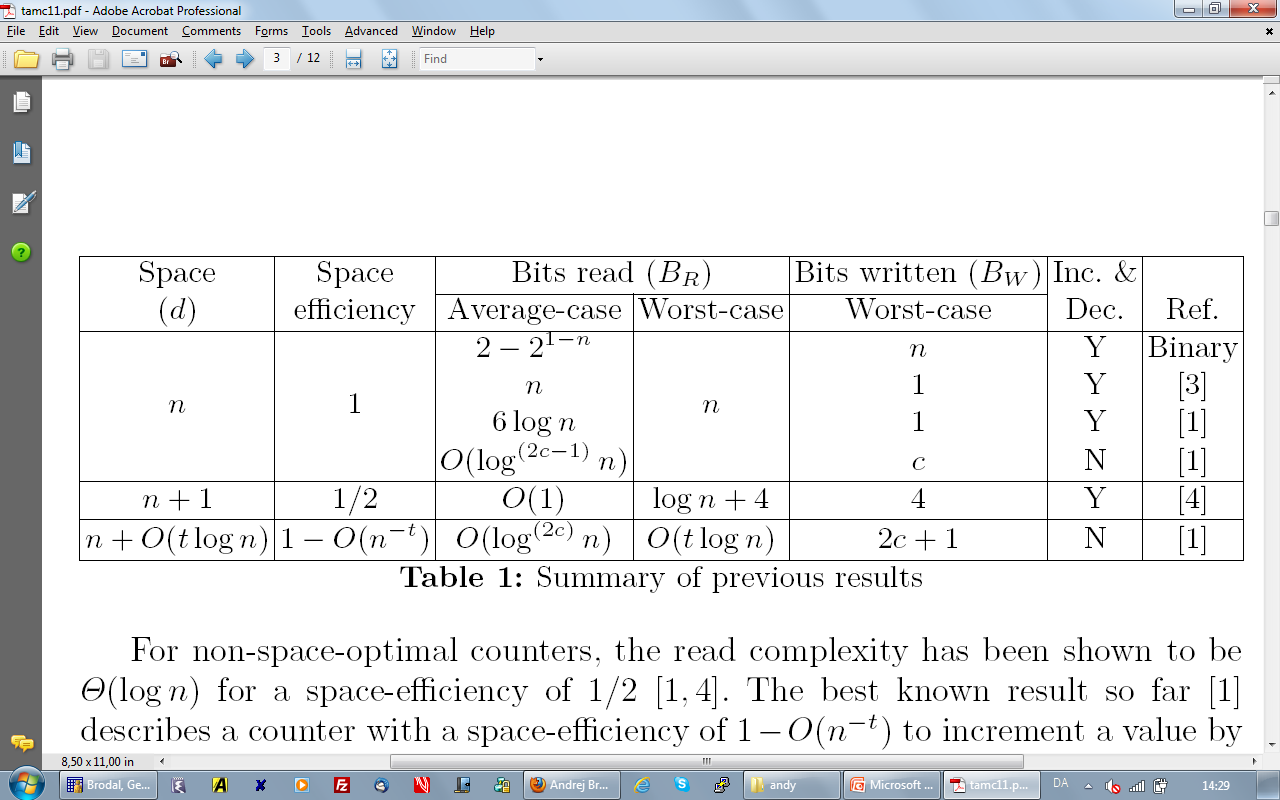 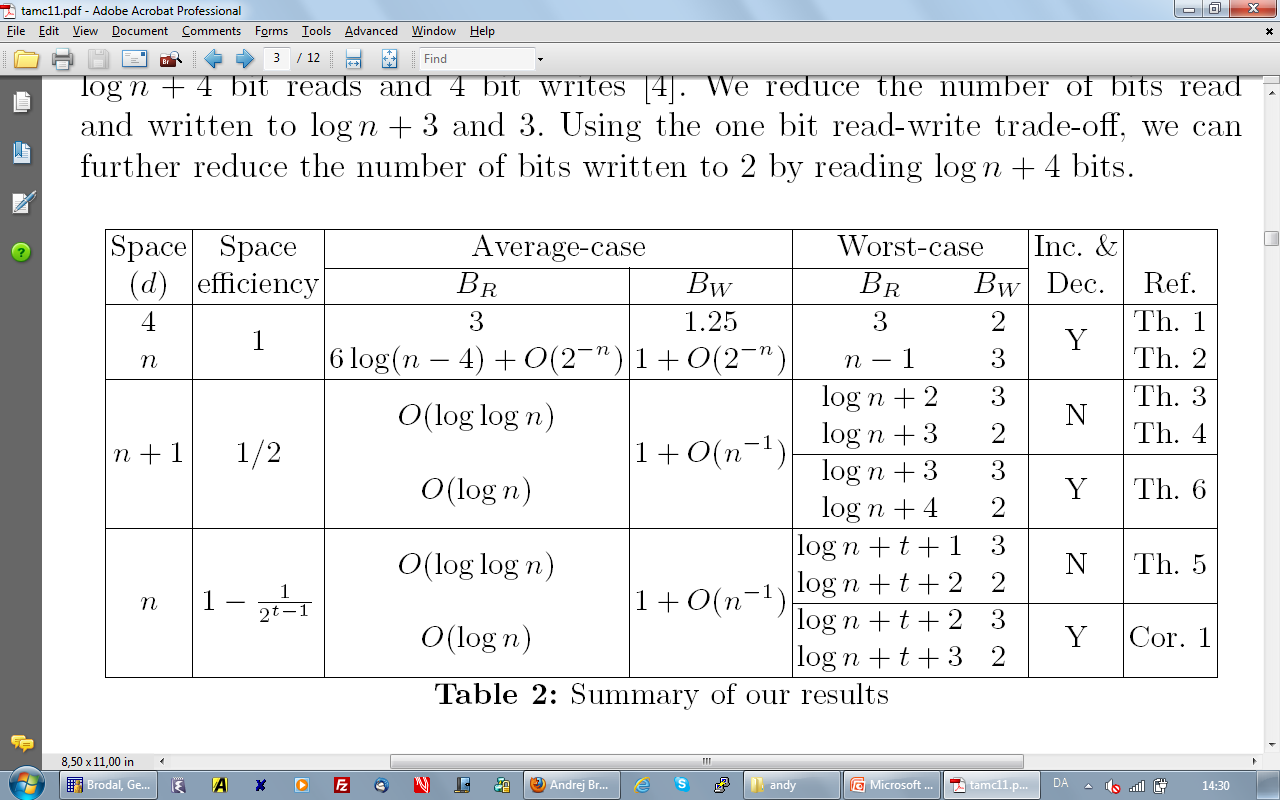 [1] Bose, Carmi, Jansens, Maheshwai, Morin, Smid, SWAT 2010 [3] Gray, Patent 1953 [4] Rahman, Munro, Algorithmica 2010
34
[Speaker Notes: TOP = previous work, BOTTOM = TAMC 2011 paper

Other measures: Average case reads (and writes)]
000100011011110110101110001010011110011001011000100111100101000100000001101011101000111011001110011101110110100000011110010101110001011110000100111100010110000100010001100001111000101000100101010101011011011001011010111101100001001001111110001001101010101100010110001101001010100101011001000001000110000001111100111101110101010000111001101011011110111101110100110011011011010111110111010110101011100011000000101111100111110001001111001101001110011000101110100111101001001000011111110000101101010000110111100111001010001010100010011100110101011100101000110110101101011000100000011000100101101111110010110111100001100100010011011010010100000000011100101011111111101010110110110010010010011110001011100000101011011101111101111100101101011011101111101100010110100100011000101110101000000111000100101000011010111100111011000111100100110110110011111000010000111001010000011001101001100001110111111001100110010111101111000100001100000000001000111110000101100110010011111011001010000000010010010001010010111001110111101101111101001010010000010100110001101110011001100100110010100000001110001000111101100101010001000011001111000001101110001010011100110100110011010010101110001001111100100111001010111100101110101111010100001100010001010000000100110100111111001101111110010100100100000100111100000001010010111101110100111001000110001101000000001110000100010110110000000011010010000100001011000100111111101000011000110010101101100110110011111100011100110000111111001111111001010000011101111100000000111011101000110011110000000010110110000010011111100000101100001011010001010111001110011000000101010010101000010100101101100011011001101001001011111000010001010010110010100001111101110101001111000100001001110001111110111000000001100000010011011111001011001101001101100001000101111100011100111100010010100110001101100101110001011010000110101110000011011000101110111000011001010110000100101001101000110100110111011110000011100000010100011000010011000001000100100110101001010001010011101011010100001101111011010100001011000100100111000110011100101100101111010101100110100110100110110011010110000100011000100111011100000100000111111010010111011100010100001011001100110100001001010000110001101000100101010001100110010010100010010011011100110001011010110100001110011101000011101000100000011000010000010110110110101011100110111000000001011001010110010000111000000110100000010100111000011100010010111100110110001001011110101011110001101010001111100010101110110010011111100101101100010101000011101101010000011101110111110101101101101101001010011000011010111001111010011110111001111011001101111111001110011101010101000001110110100110100000000101001110010000111101111011011000110101111010010101101010011101010000100100110100000101001010001101101110111100110001001101101110011011010000101110111100111010010010110001101100101001000011111010110001010111110110001011010110010000101011000000110101101110110010000101111110001010111101101010001010000000000101111011010011100110011101010101001010101111100010101000110010111110000010100000101001011001010100001100111110111100010111100001110010101001011001111111010011011011010100010010111010011010000010110101011000100000010000001110001010001111101000110011011000101001100000111110111011100111111011001001011110100011010001010010000110010000110101011111101101101101110101000100011000011011111101110001100000000010110100011101101110000110111100000110110110011110110111111001111101011101111001100110111110101111001110110111010111110001111101000110100001100010111100000000000010100011011110111111100011011000001110100000010010000000100110100111001010111011111010011110011010001000010100100001101000101111101001000000000111000000010010101001101001000110101011011001000001000100001000101010000000010111100010110011111111111001011110011100011011110110110011000101111000111100100001111111101000001111110010110101010101110110001011110111010111010110011011000100001100100011010111101111110101000010110111110011111110011110101001001110000100010011001100100011111110110001001010101110101101010000001000010110010100101100011100110000110000001111000111111011111010000101111100000111010001101100010101000011000111111011000101001101001101101111000110000101010001001101100011100010101001001111000110100101011001011101100011010001111000011101111110010110011011110010111011110010101010111011111110111001001011011100110001111101011000000010011010111011000011110111100010010001000001100011101001100110100001010111000101001110100101000001001111100101001010010000001100000100010011110110000001111010100100011101100110111001110101000101010001001010010110100101100001000000010010110011011001101010001111000000001110100101110111110001111011101110010011011101100101010001000001101001000011011100100110001100010100001001011011011110110011001111101000101100100001110010101000110111001011011110010100100110101001011011001001110001000010100000111010010001100011010011011110100101011011110011001000110110000110010000000100100001000110110000010111101111100000110000111110111011110101101011110011111011110001000010101001111011101000100101111001111101011000001010101000011100101110111000100010100110001011101011010110000111010010010110011000011111011011111010101011101101000010101100110101110101001110010110100000111011011101011100001010010100011010110011011111100110001001100101011001001111110010100010001110110001010101001010010110111101011101100000000011110100110011011100010010010111101011111100000000111001111101111001101111101111001011110000111111000111001011010010001010100001110001101011000111110010011010000110011111011101100100111000110000001000010001011100101110110000100110001011111010010110001010101010010111010000011100110010001010010001010100100010101110010011001001100100001111010100101101011010110110110110101100011110110000000001000010101110110110000000111101010010100011000011111010100010011101001101111010011000010010111110000011011011000101001011010100010111110110100011100110001001110101100101101011100011010111000011101001100101000101100101001100101101011100101111110011000111100100000010100101001011011101000100001111100011101111000111101010100001110011010110111101111011101001100110110110101111101110101101010111000110000001011111001111100010011110011010011100110001011101001111010010010000111111100001011010100001101111001110010100010101000100111001101010111001010001101101011010110001000000110001001011011111100101101111000011001000100110110100101000000000111001010111111111010101101101100100100100111100010111000001010110111011111011111001011010110111011111011000101101001000110001011101010000001110001001010000110101111001110110001111001001101101100111110000100001110010100000110011010011000011101111110011001100101111011110001000011000000000010001111100001011001100100111110110010100000000100100100010100101110011101111011011111010010100100000101001100011011100110011001001100101000000011100010001111011001010100010000110011110000011011100010100111001101001100110100101011100010011111001001110010101111001011101011110101000011000100010100000001001101001111110011011111100101001001000001001111000000010100101111011101001110010001100011010000000011100001000101101100000000110100100001000010110001001111111010000110001100101011011001101100111111000111001100001111110011111110010100000111011111000000001110111010001100111100000000101101100000100111111000001011000010110100010101110011100110000001010100101010000101001011011000110110011010010010111110000100010100101100101000011111011101010011110001000010011100011111101110000000011000000100110111110010110011010011011000010001011111000111001111000100101001100011011001011100010110100001101011100000110110001011101110000110010101100001001010011010001101001101110111100000111000000101000110000100110000010001001001101010010100010100111010110101000011011110110101000010110001001001110001100111001011001011110101011001101001101001101100110101100001000110001001110111000001000001111110100101110111000101000010110011001101000010010100001100011010001001010100011001100100101000100100110111001100010110101101000011100111010000111010001000000110000100000101101101101010111001101110000000010110010101100100001110000001101000000101001110000111000100101111001101100010010111101010111100011010100011111000101011101100100111111001011011000101010000111011010100000111011101111101011011011011010010100110000110101110011110100111101110011110110011011111110011100111010101010000011101101001101000000001010011100100001111011110110110001101011110100101011010100111010100001001001101000001010010100011011011101111001100010011011011100110110100001011101111001110100100101100011011001010010000111110101100010101111101100010110101100100001010110000001101011011101100100001011111100010101111011010100010100000000001011110110100111001100111010101010010101011111000101010001100101111100000101000001010010110010101000011001111101111000101111000011100101010010110011111110100110110110101000100101110100110100000101101010110001000000100000011100010100011111010001100110110001010011000001111101110111001111110110010010111101000110100010100100001100100001101010111111011011011011101010001000110000110111111011100011000000000101101000111011011100001101111000001101101100111101101111110011111010111011110011001101111101011110011101101110101111100011111010001101000011000101111000000000000101000110111101111111000110110000011101000000100100000001001101001110010101110111110100111100110100010000101001000011010001011111010010000000001110000000100101010011010010001101010110110010000010001000010001010100000000101111000101100111111111110010111100111000110111101101100110001000101100001011010001010111001110011000000101010010101000010100101101100011011001101001001011111000010001010010110010100001111101110101001111000100001001110001111110111000000001100000010011011111001011001101001101100001000101111100011100111100010010100110001101100101110001011010000110101110000011011000101110111000011001010110000100101001101000110100110111011110000011100000010100011000010011000001000100100110101001010001010011101011010100001101111011010100001011000100100111000110011100101100101111010101100110100110100110110011010110000100011000100111011100000100000111111010010111011100010100001011001100110100001001010000110001101000100101010001100110010010100010010011011100110001011010110100001110011101000011101000100000011000010000010110110110101011100110111000000001011001010110010000111000000110100000010100111000011100010010111100110110001001011110101011110001101010001111100010101110110010011111100101101100010101000011101101010000011101110111110101101101101101001010011000011010111001111010011110111001111011001101111111001110011101010101000001110110100110100000000101001110010000111101111011011000110101111010010101101010011101010000100100110100000101001010001101101110111100110001001101101110011011010000101110111100111010010010110001101100101001000011111010110001010111110110001011010110010000101011000000110101101110110010000101111110001010111101101010001010000000000101111011010011100110011101010101001010101111100010101000110010111110000010100000101001011001010100001100111110111100010111100001110010101001011001111111010011011011010100010010111010011010000010110101011000100000010000001110001010001111101000110011011000101001100000111110111011100111111011001001011110100011010001010010000110010000110101011111101101101101110101000100011000011011111101110001100000000010110100011101101110000110111100000110110110011110110111111001111101011101111001100110111110101111001110110111010111110001111101000110100001100010111100000000000010100011011110111111100011011000001110100000010010000000100110100111001010111011111010011110011010001000010100100001101000101111101001000000000111000000010010101001101001000110101011011001000001000100001000101010000000010111100010110011111111111001011110011100011011110110110011000101111000111100100001111111101000001111110010110101010101110110001011110111010111010110011011000100001100100011010111101111110101000010110111110011111110011110101001001110000100010011001100100011111110110001001010101110101101010000001000010110010100101100011100110000110000001111000111111011111010000101111100000111010001101100010101000011000111111011000101001101001101101111000110000101010001001101100011100010101001001111000110100101011001011101100011010001111000011101111110010110011011110010111011110010101010111011111110111001001011011100110001111101011000000010011010111011000011110111100010010001000001100011101001100110100001010111000101001110100101000001001111100101001010010000001100000100010011110110000001111010100100011101100110111001110101000101010001001010010110100101100001000000010010110011011001101010001111000000001110100101110111110001111011101110010011011101100101010001000001101001000011011100100110001100010100001001011011011110110011001111101000101100100001110010101000110111001011011110010100100110101001011011001001110001000010100000111010010001100011010011011110100101011011110011001000110110000110010000000100100001000110110000010111101111100000110000111110111011110101101011110011111011110001000010101001111011101000100101111001111101011000001010101000011100101110111000100010100110001011101011010110000111010010010110011000011111011011111010101011101101000010101100110101110101001110010110100000111011011101011100001010010100011010110011011111100110001001100101011001001111110010100010001110110001010101001010010110111101011101100000000111101001100110111000100100101111010111111000000001110011111011110011011111011110010111100001111110001110010110100100010101000011100011010110001111100100110100001100111110111011001001110001100000010000100010111001011101100001001100010111110100101100010101010100101110100000111001100100010100100010101001000101011100100110010011001000011110101001011010110101101101101101011000111101100000000010000101011101101100000001111010100101000110000111110101000100111010011011110100110000100101111100000110110110001010010110101000101111101101000111001100010011101011001011010111000110101110000111010011001010001011001010011001011010111001011111100110001111001000000101001010010110111010001000011111000111011110001
Thank You
Gerth Stølting Brodal
Aarhus University
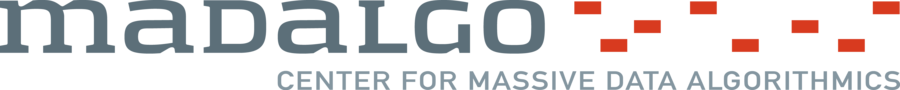